Fellowship Church, May 10, 2023 by Bill Heath
Following Christ in a 
Straight and Balanced Way
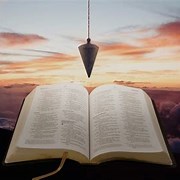 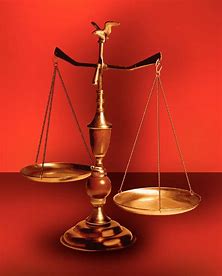 Precept upon precept, line upon line, 
here a little, there a little (Isaiah 28:10,13)

#1 – Daily Scripture & Prayer Plan
#2 – Worldly Sin (Romans1:18-3)
#3 – God’s Salvation (Romans 4-5)
#4 – Who am I Connected to? (Ez 37)
#5 – Life ain’t what it use to be (1Cor 13:11)
#6 – Amos the Master Worker (Amos)
#7 – Jesus in the Tabernacle (Heb 9:23-24)
#8 – Hungry for the Bread of Life (Lu 5:33-39)
#9 –
#10 –
OT:  Ps 5:8, Pr 4:25-27
Amos 7:7-8

NT:  Mt 3:3, Acts 9:11 
Hebrews 12:13
OT:  Deut 25:13-16  
Daniel 5:25-28

NT:  Hebrews12:1
1 Cor 3:11-15
The God Squad or 9 Commanding Officers (CO)

Leader:  in front, Jesus Christ with binoculars & a pistol

Fire Team #1:  Doctrine (by faith, from the heart)

1st:  COntent

2nd: COntext

3rd:  COncise

4th:  COncept

Fire Team #2:  Application (obey or  disobey)

1st:  COnfirm 	or 		COnvict

2nd: COmfort 	or 		COnfess

3rd:  COnverse 	or 		COnsult

4th:  COnduit 	and 	COnduit

Help as needed from behind: Medic & grenadier

Goal:  COnsistently,  COnsumed for the glory of God
Hungry for the Bread of Life

1.  Myself & Jesus (Spirit-led, bread)   MT 4:1-4, JN 6:35-40
Jesus (teachings)	                  MT 6:16-18, LK 5:33-39 
3.  12 Apostles (Circumstances)       Acts 10:30, 27:33 
4.  Old Testament (curse)                  Is 58:3-7, Zec 7:4-7
Old Testament (blessing)	          Ps 35:13, Neh 1:1-4
Paul's testimony (watchings)	 2 Cor 6:5, 11:27	
Personal practice (do)	         Ro 14:3-6, Col 2:16-23
Myself & Jesus (future)	         Philippians 3:14-16	
Fasting is a discipline of the Christian life where we must let the Spirit lead us and search our hearts.  There are no specific rules for fasting, except it is linked with prayer, going without eating food, and voluntary.  Fasting is the opposite of gluttony.  This study focuses on personal, private, and small-group fasting for humiliation, direction, illumination, intercession, and sorrow.  As we encourage one another to seek and find God's high calling for our lives and each other's lives, we grow in Christ.
Inductive Bible Study
   (passage based)

Observations
Interpretations
      What?  What?
Application

      WWJD
      WDJD
      WMID